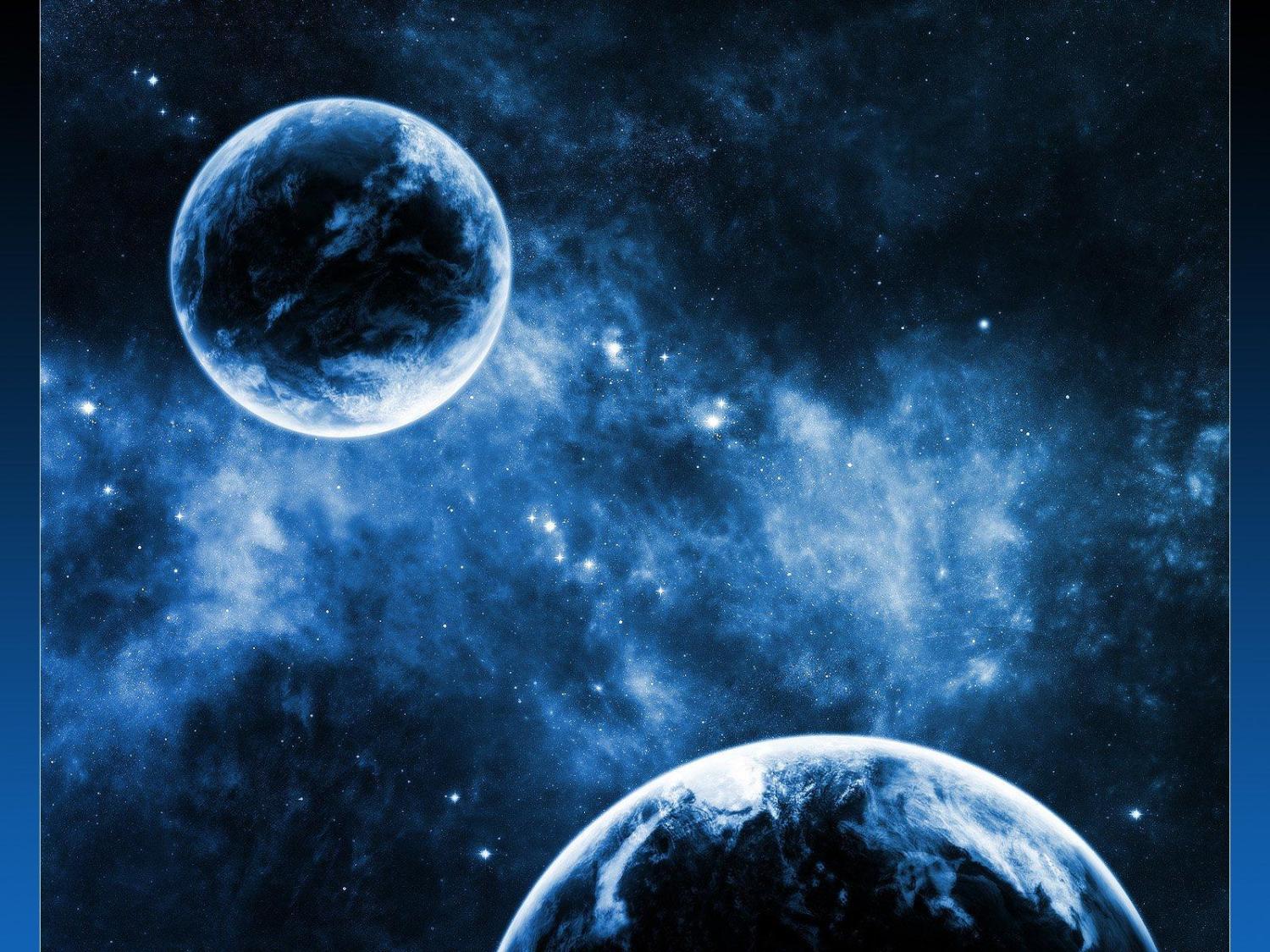 Космическое путешествие
С фиксиком
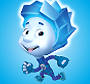 «Дорогие ребята, в нашем «Лунном» королевстве случилась беда. Злой волшебник заколдовал всех жителей королевства – все числа перепутались в числовом ряду, а геометрические фигуры забыли свои имена. Мы целый год наблюдали за тем, как вы интересно играли в математические игры, только вы можете снять колдовские чары, выполнив все задания. Ждём вас в четверг.  «Лунные» жители»
Но дело в том, что в космосе очень и очень холодно. Если выйти в космос без специального костюма – можно моментально замерзнуть и превратиться в ледышку. Кроме того – в космосе очень мало воздуха и обычный человек в нем не сможет дышать. Именно поэтому мы с вами наденем,  вот такой скафандр. Скафандр очень теплый и защитит нас от холода даже в космосе. Кроме того – в скафандре человек может дышать – он снабжает человека воздухом.
Капризуля наша Маша, у неё в тарелке…
                                                                         (каша)
                                            Очень любят мыши сыр, в хорошем сыре много…
                                                                                                                                       (дыр)
В библиотеке взяли том, зимой ребята лепят - …
                                                                              (ком)
                                Дежурным Вася в классе был, полы он тряпкой чисто…    
                                                                                                                              (мыл)
Ребятня каникул ждёт - лето красное …
                                                                             (идёт)
                                                                                                                     
                                                   Жил на свете старый пёс, он справно службу…
                                                                                                                               (нёс)
Ракета поднимается всё выше и выше! Посмотрите! Она уже выше облаков. Мы преодолели земное притяжение, вышли на орбиту. Отстегнуть ремни.
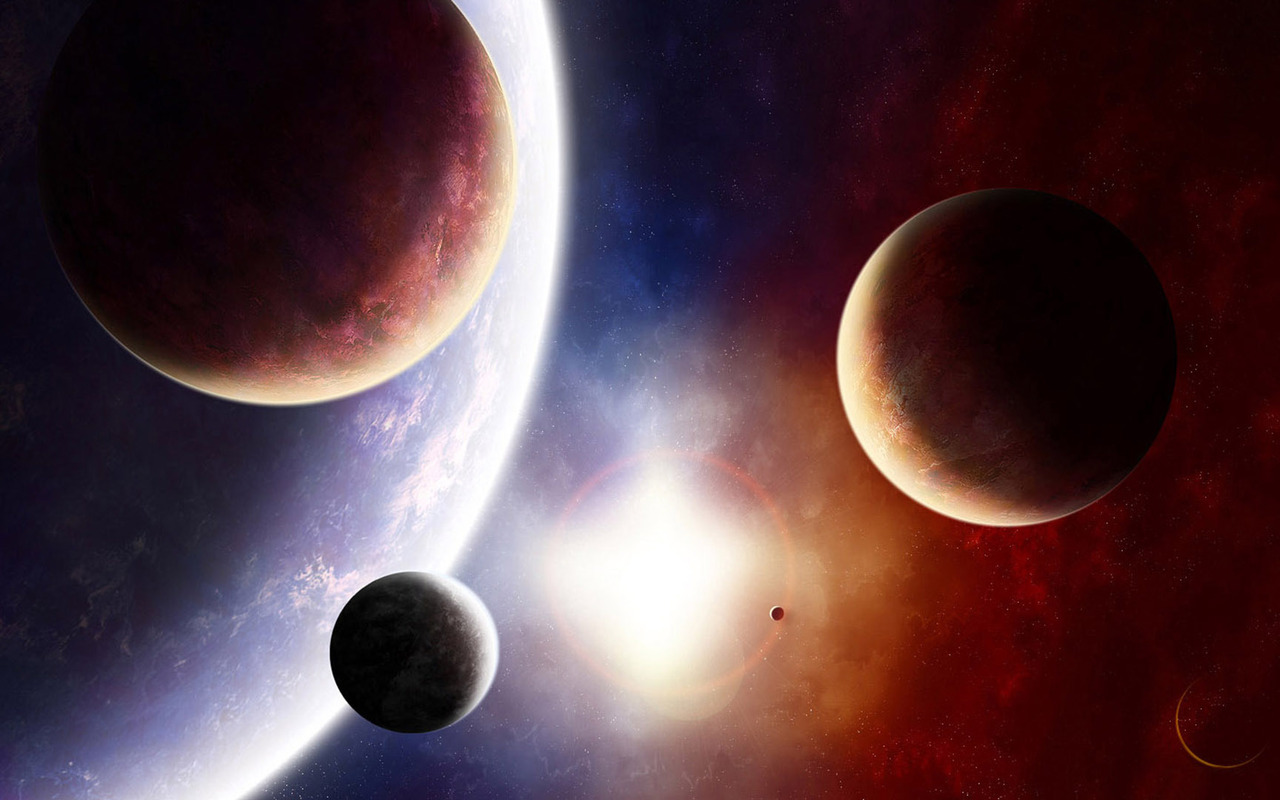 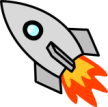 Все планеты солнечной системы вращаются вокруг Солнца по своей орбите.  На тех планетах, которые очень близко к Солнцу – очень жарко – горячей, чем на горячей сковородке! Мы не смогли бы пробыть там и секунды! А на самых дальних планетах – которые далеко от Солнца – наоборот очень холодно, потому что солнечные лучи туда плохо долетают.
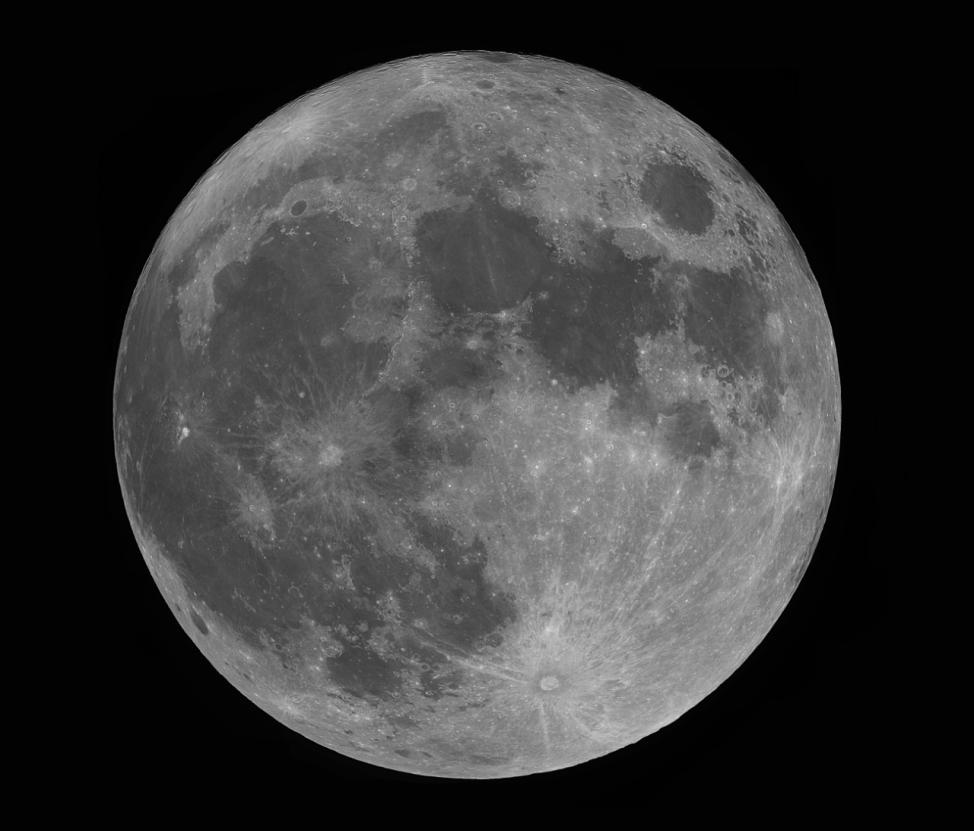 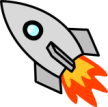 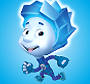 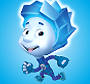 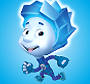 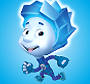 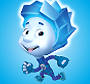 9 грибов нашел Вадим,
А потом еще один.
 Вы ответьте на вопрос:
 Сколько он грибов принес?
В снег упал Сережка
                                    А за ним Алешка
                                    А за ним Маринка
                                    А за ней Иринка
                                   А потом упал Игнат
                                  Сколько на снегу ребят?
У бабушки Даши внучка Маша, 
                                                                  Кот Пушок, 
                                                                  Собака Дружок. 
                                                                  Сколько у бабушки внуков?
На дереве сидят 4 птицы; 2 воробья, а остальные вороны. Сколько ворон?
1  6  4  5  3  2  7  8  10   9
1  2   3  4  5  6  7  8 9  10
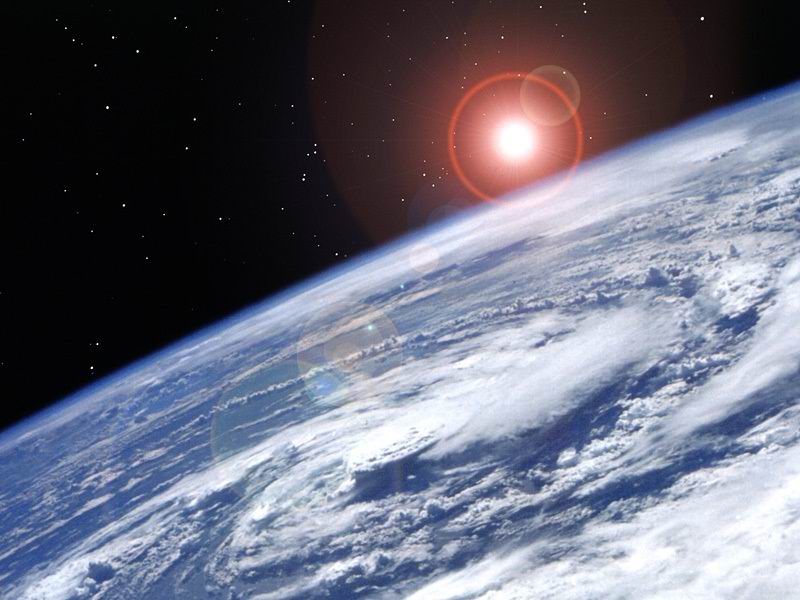 [Speaker Notes: Естественный спутник Земли - Луна]